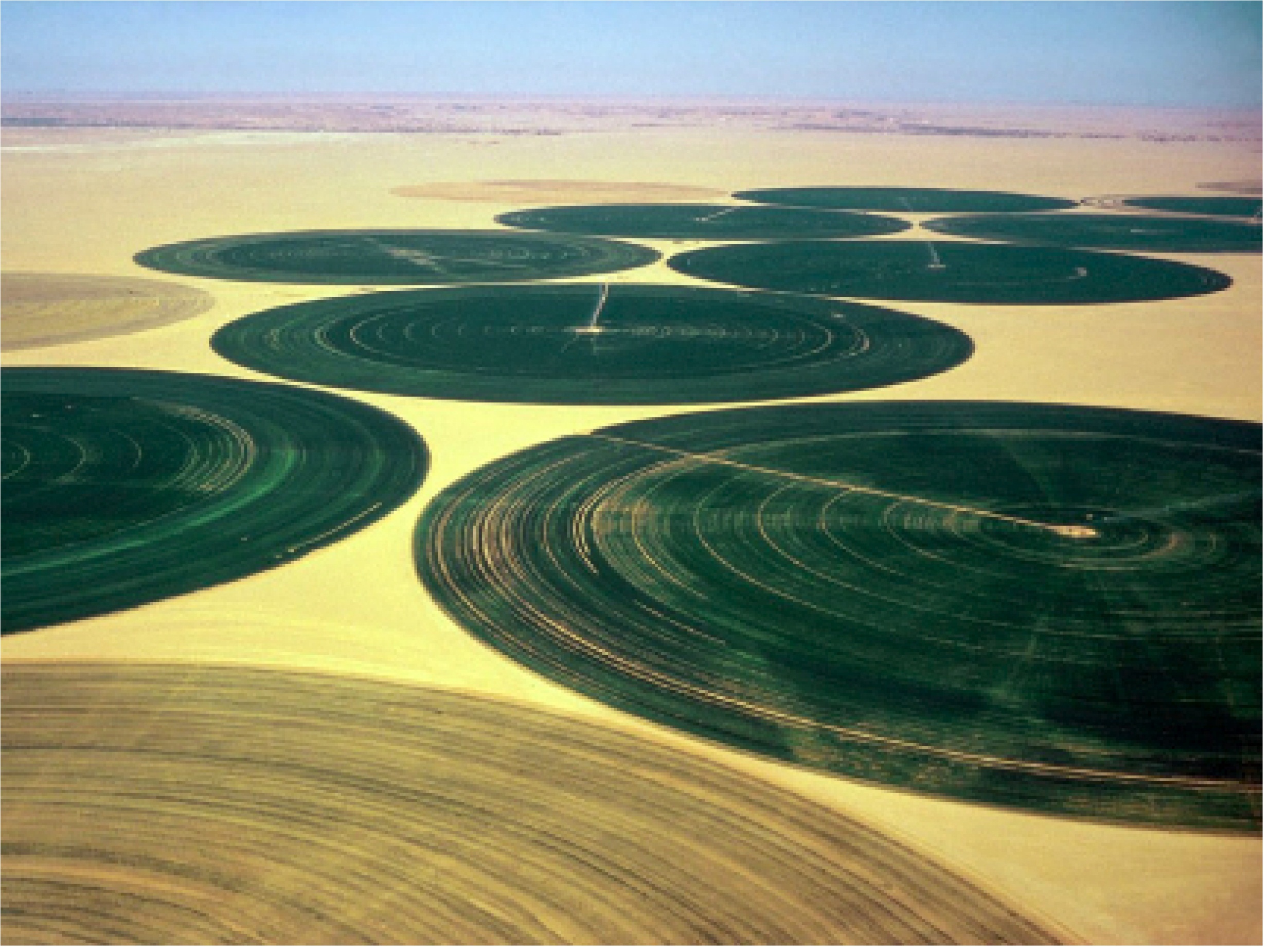 The Surface Energy Balance Algorithm for Land (SEBAL)
Remote Sensing of Evapotranspiration
What is MODIS?
Moderate-Resolution Imaging Spectroradiometer

Launched in 1999 aboard the EOS AM (Terra); EOS PM (Aqua) followed in 2002

Monitors 36 spectral 
     bands between 0.4 m 
     and 14.4 m

Images entire Earth 
     every 1-2 days at 1 km
     resolution

X data products provided by NASA 
     with full QA/QC
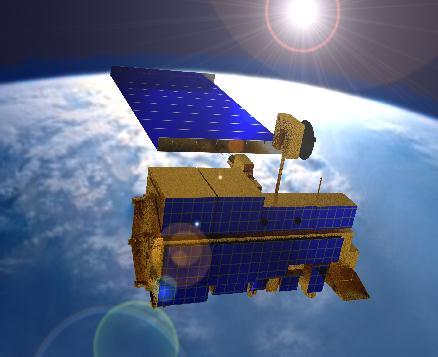 Accessing MODIS Data
Level 1 and Atmosphere Archive and Distribution System (LAADS)

Warehouse Inventory 
    Search Tool (WIST) 
    submits orders via 
    EOS ClearingHouse 
    (ECHO)

Direct access via FTP

HDF files can be manipulated with C, Fortran, Perl, MATLAB, IDL, Mathmatica and now ArcGIS
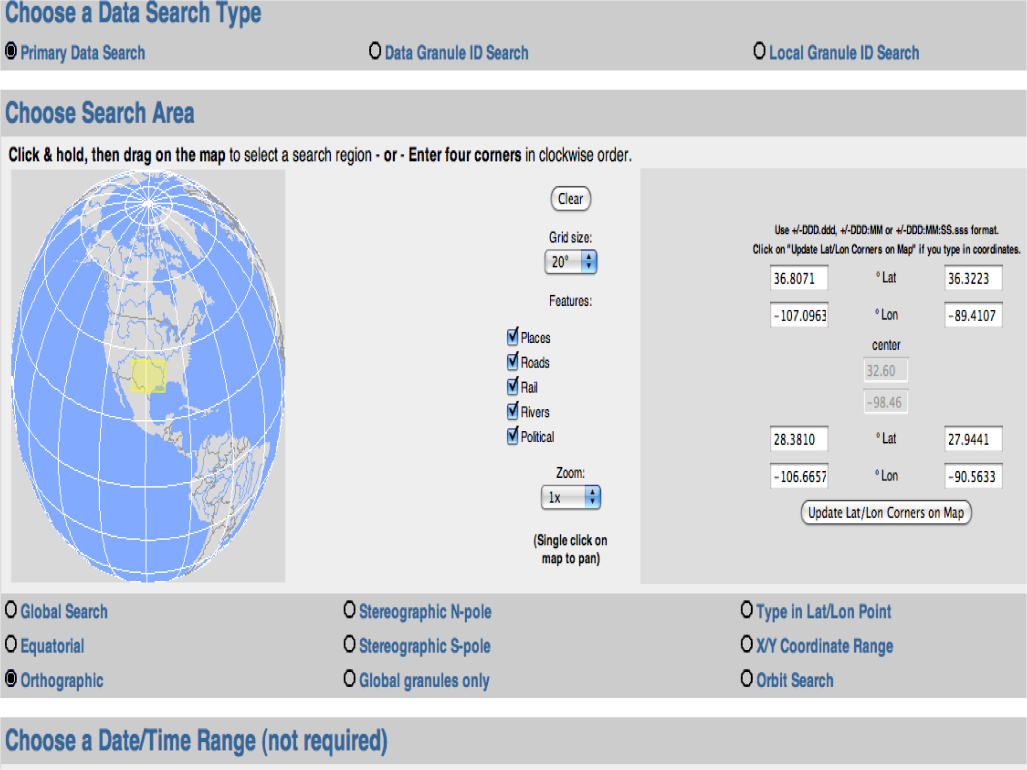 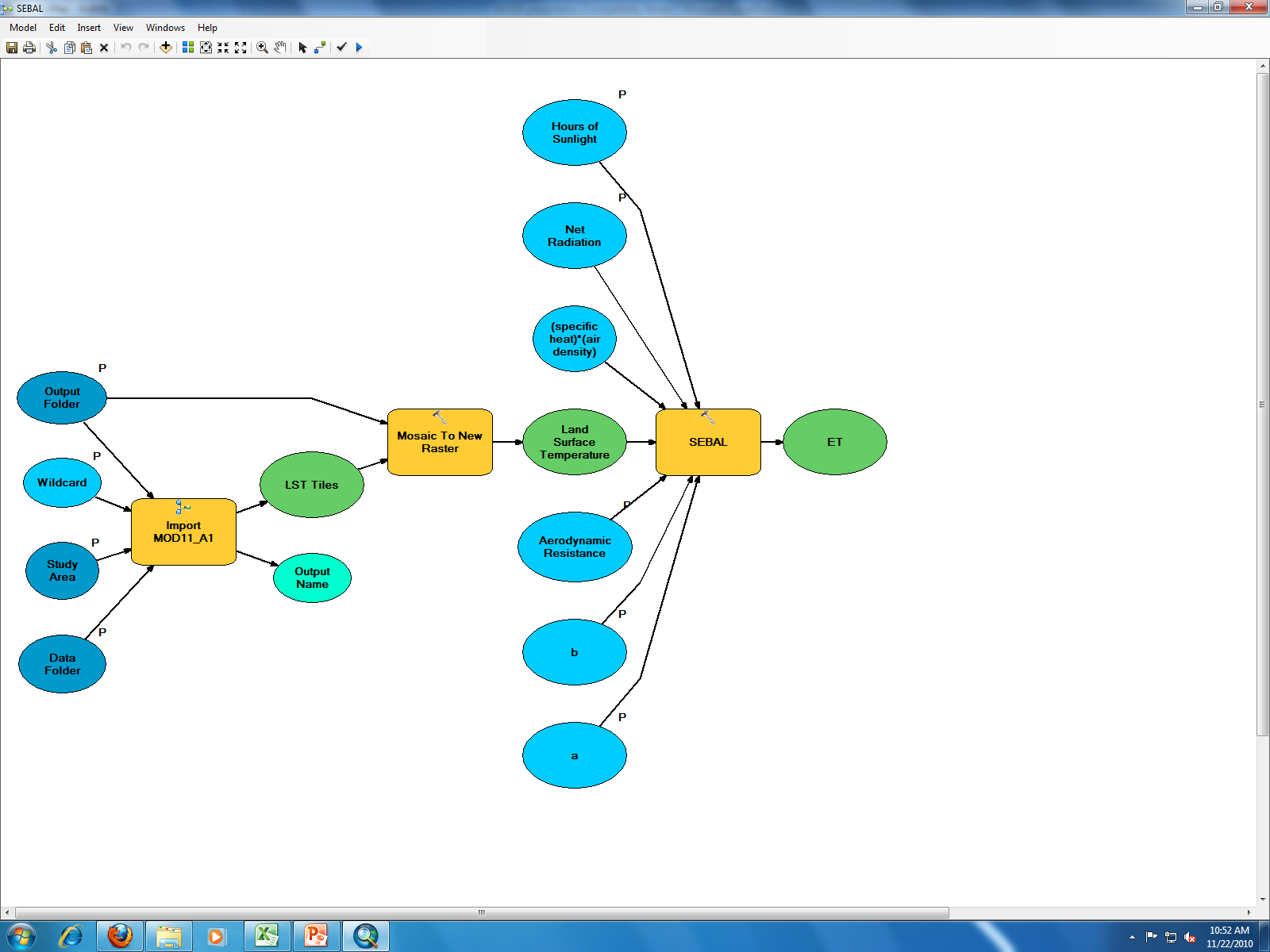 Sensible Heat Flux
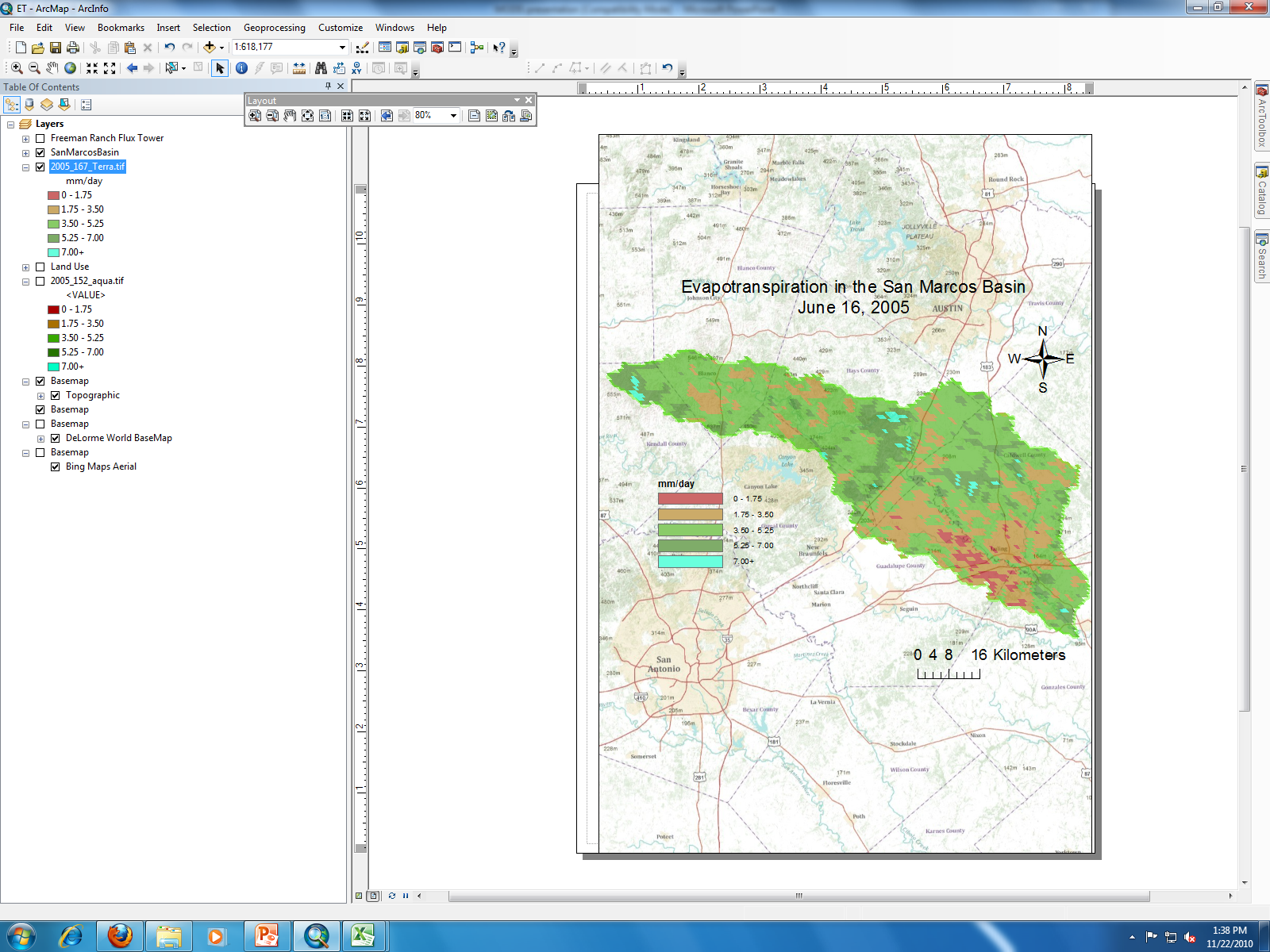 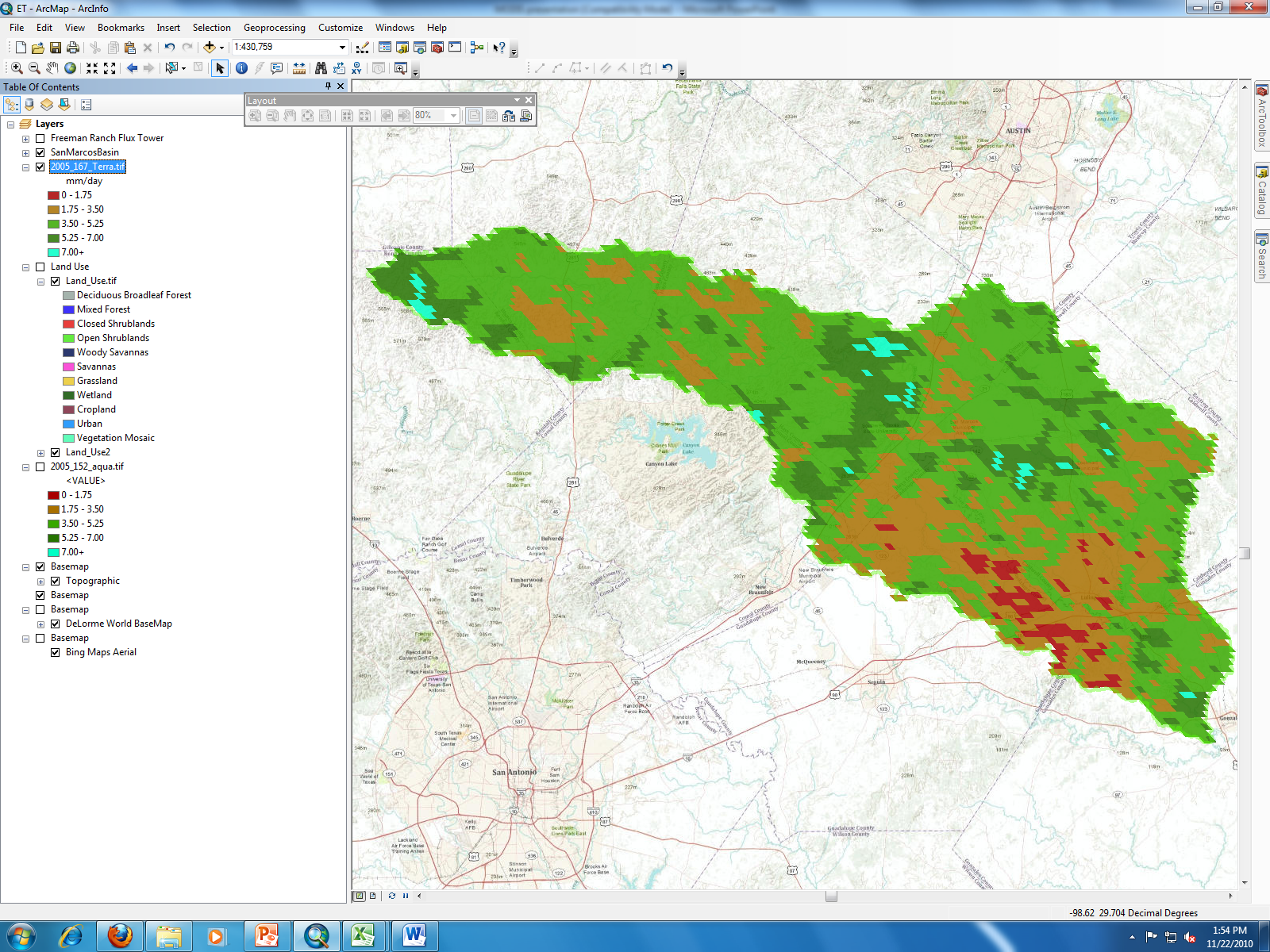 Evapotranspiration
and Land Use
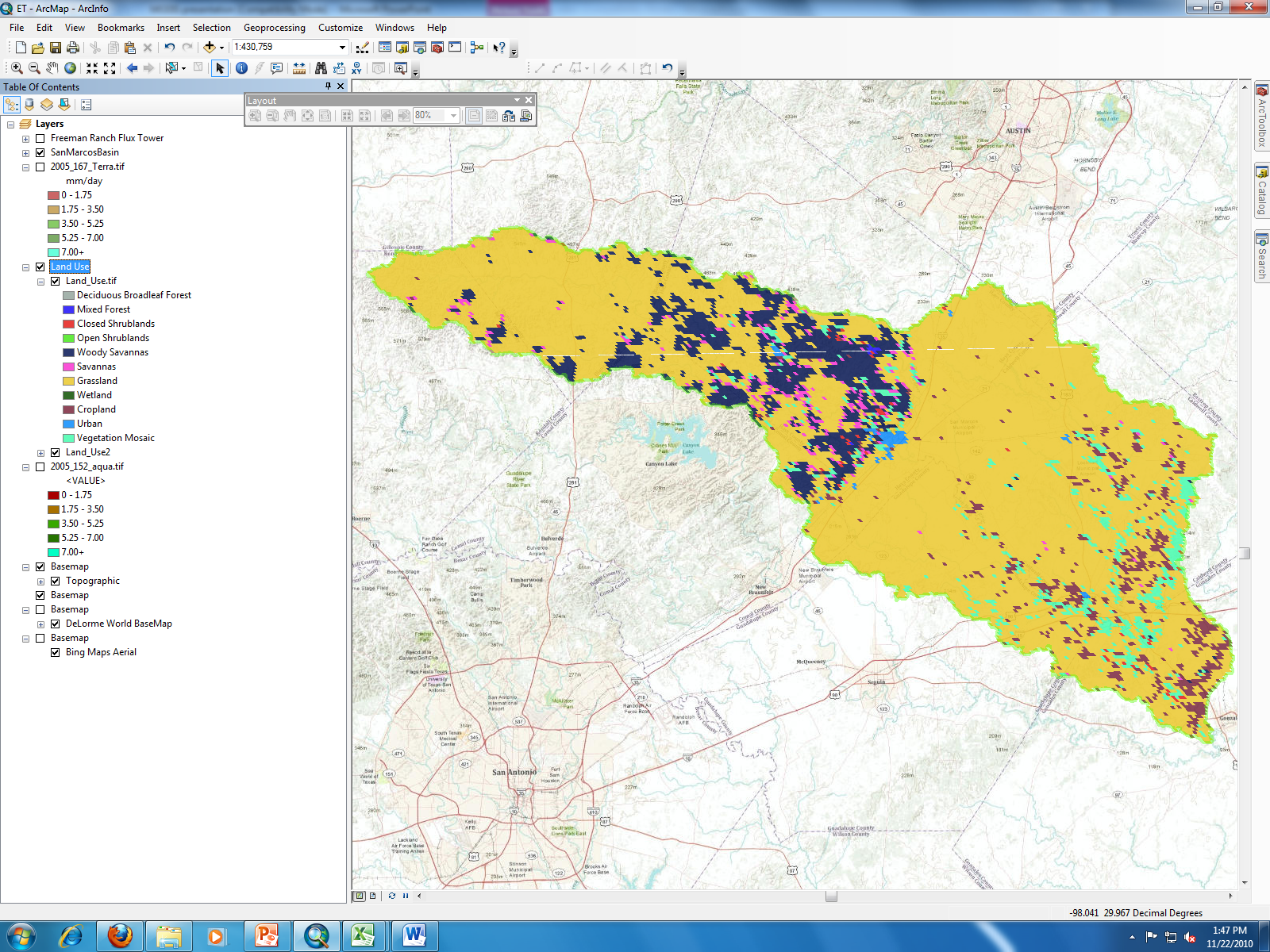 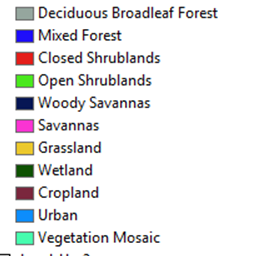 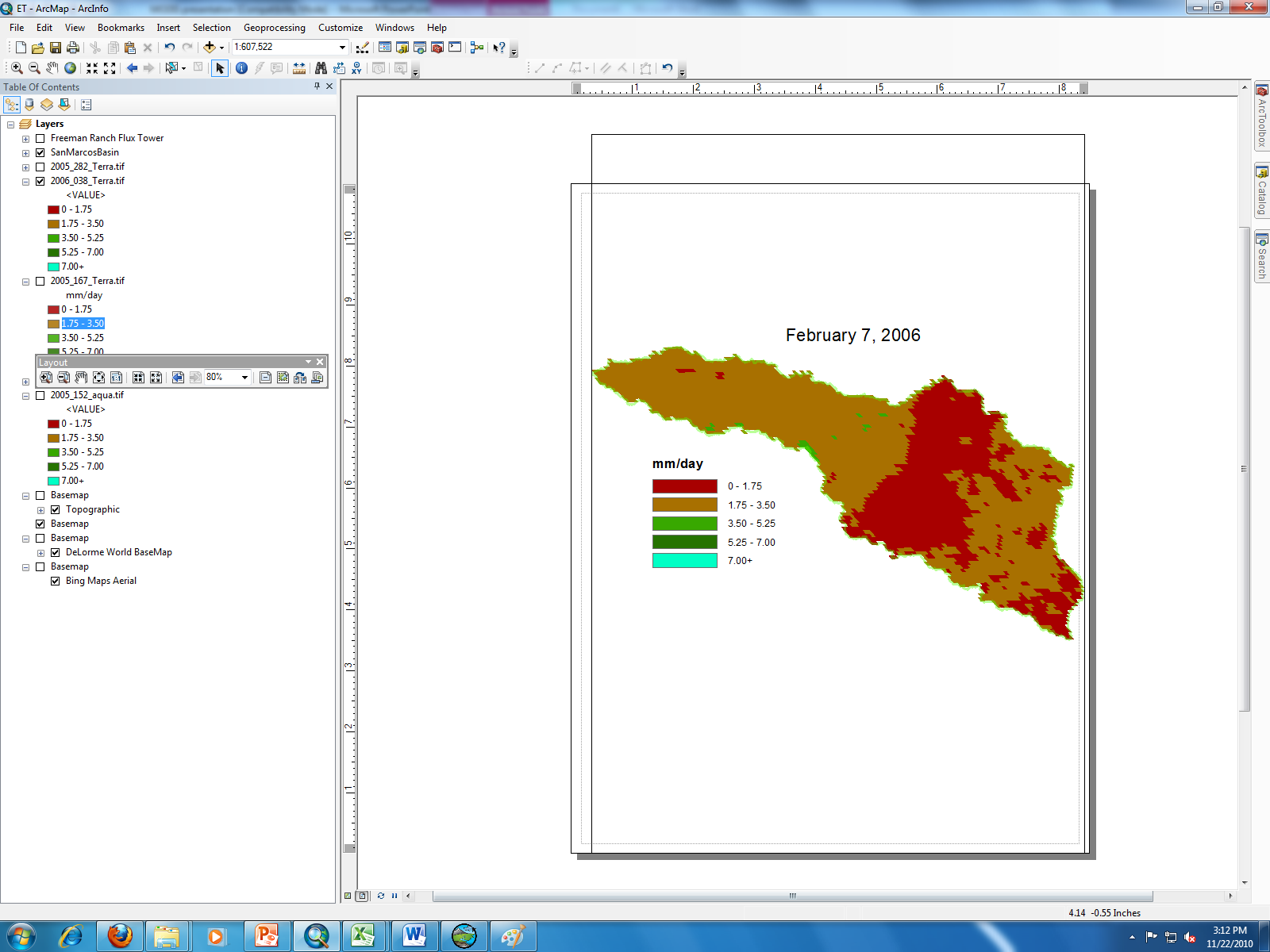 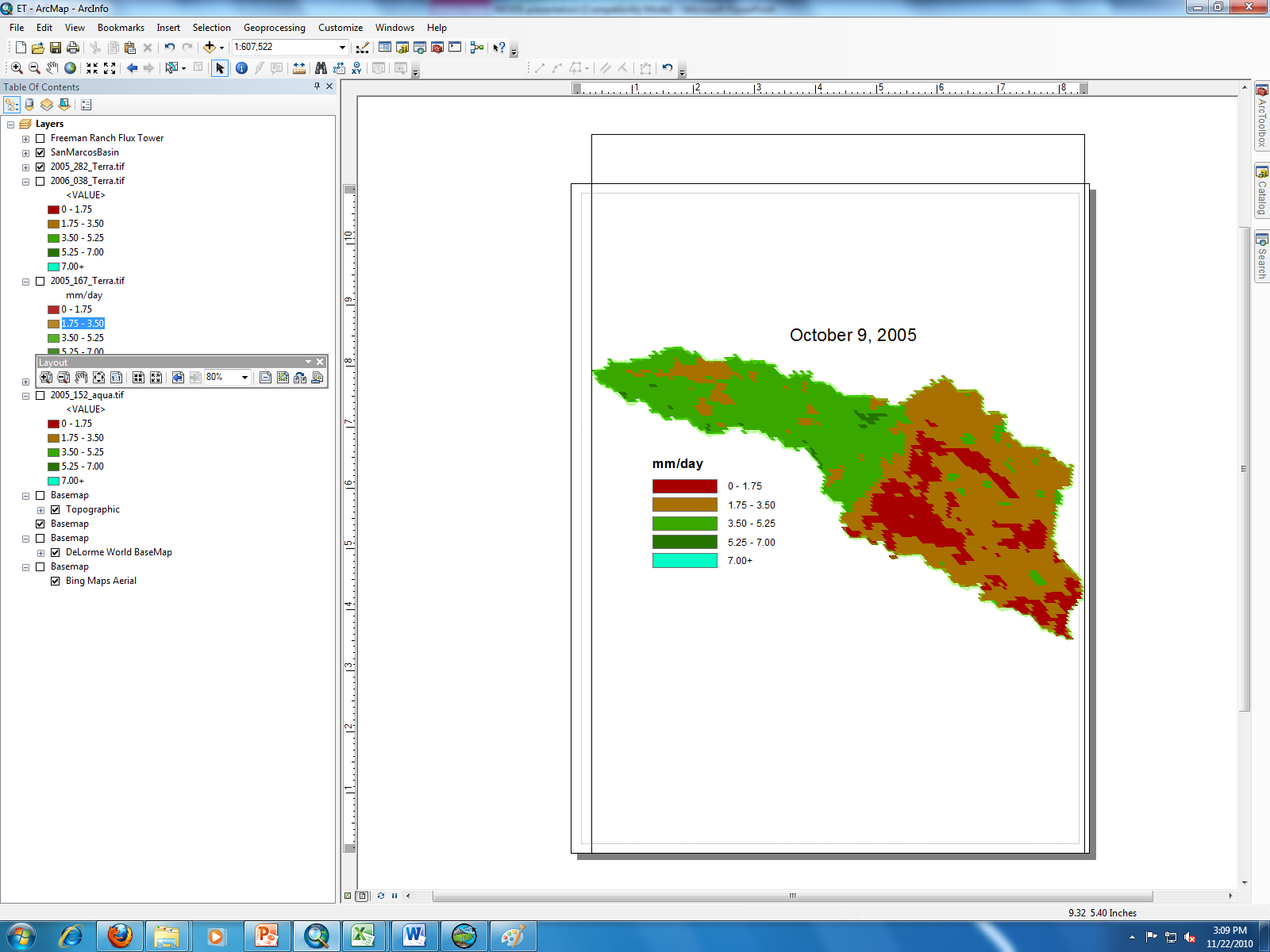 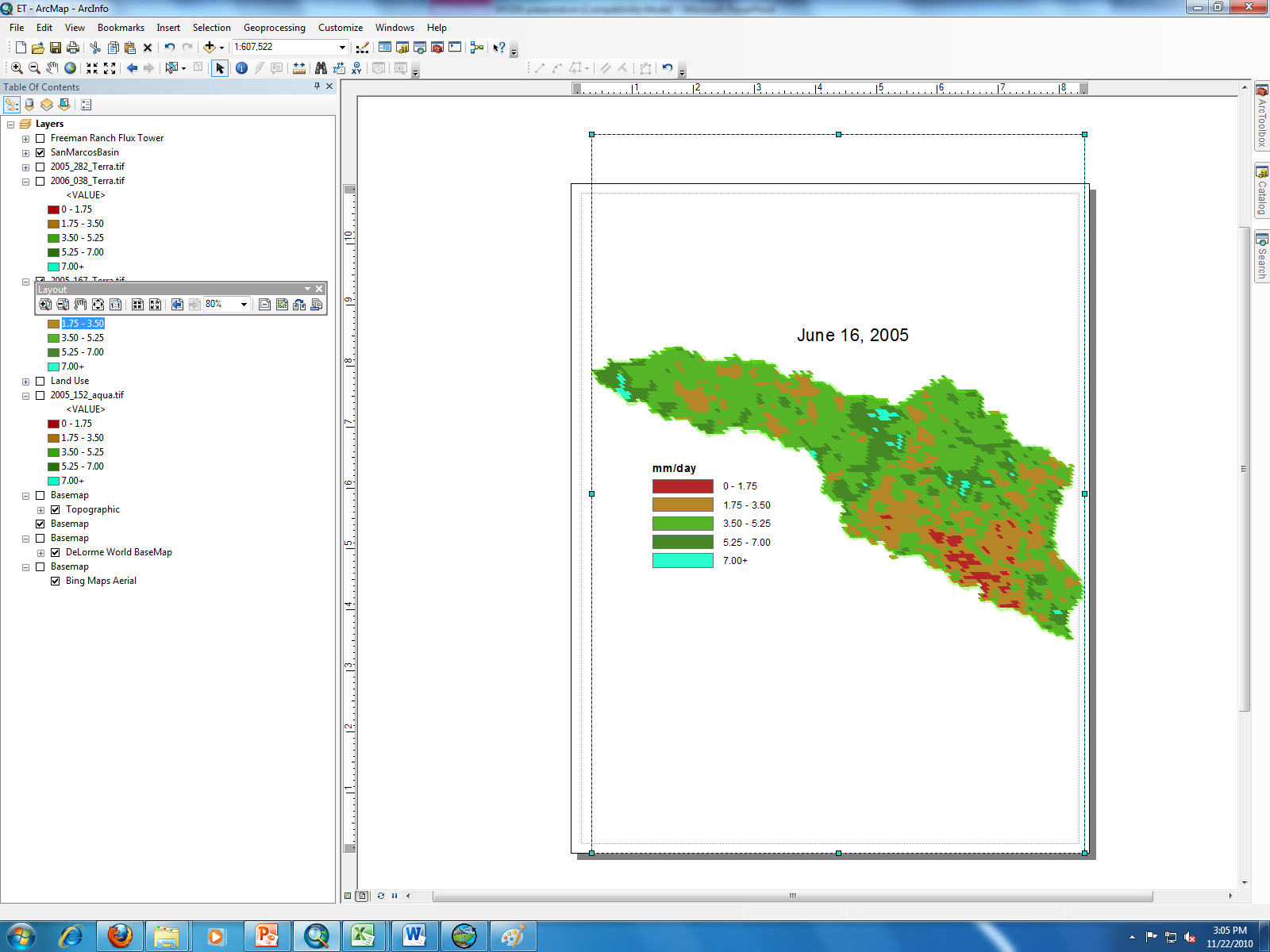 Validating the Method
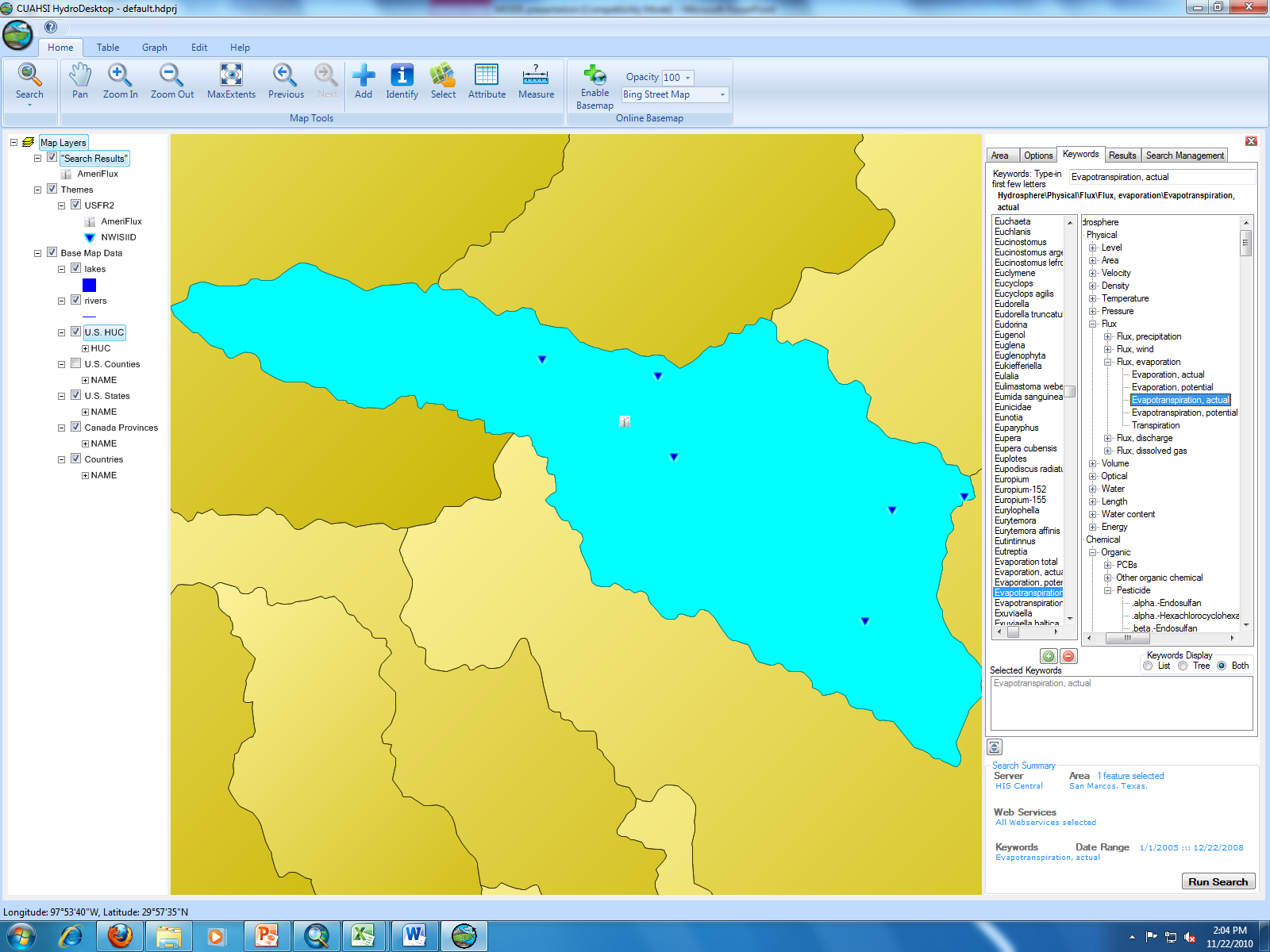 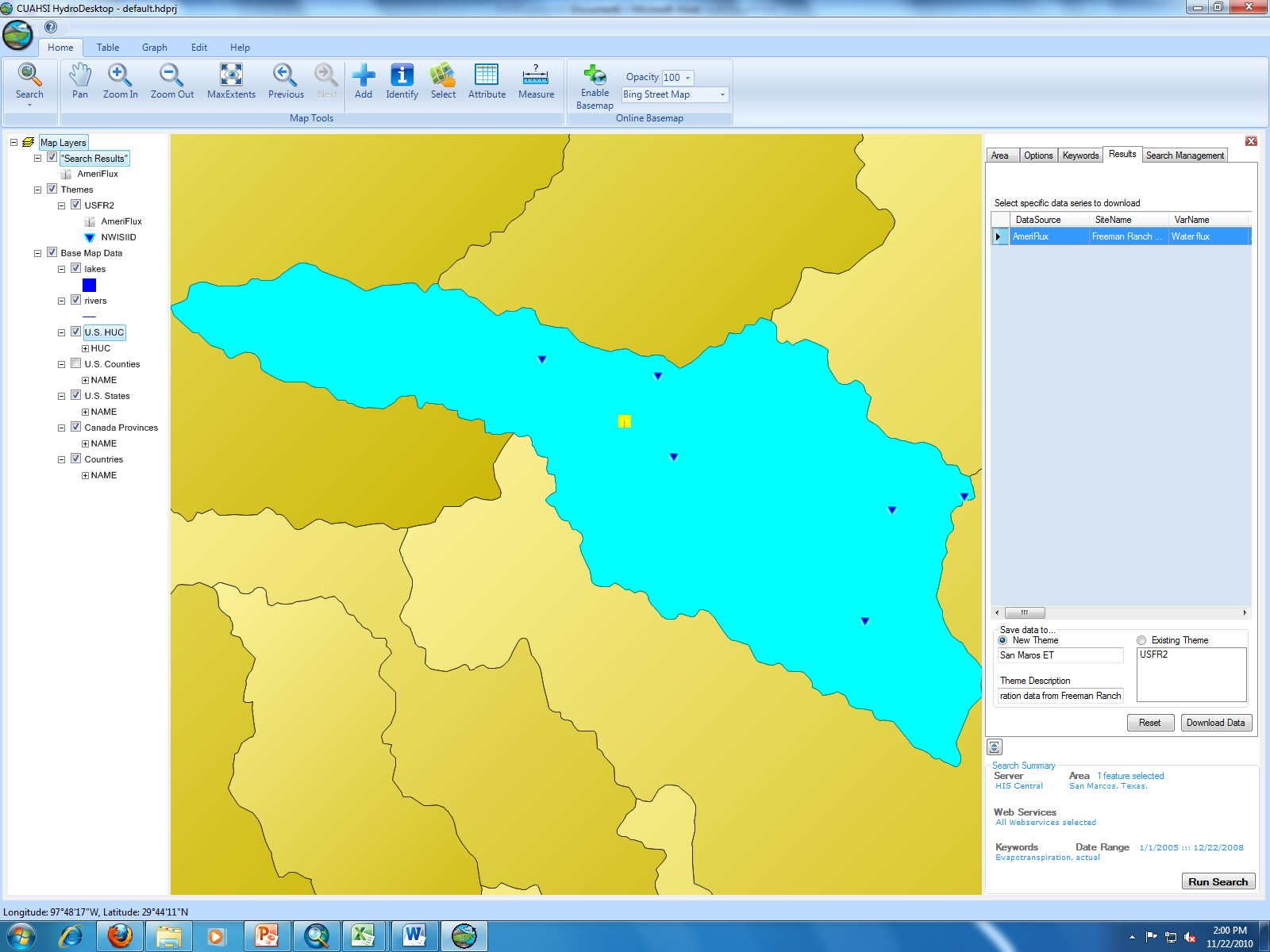 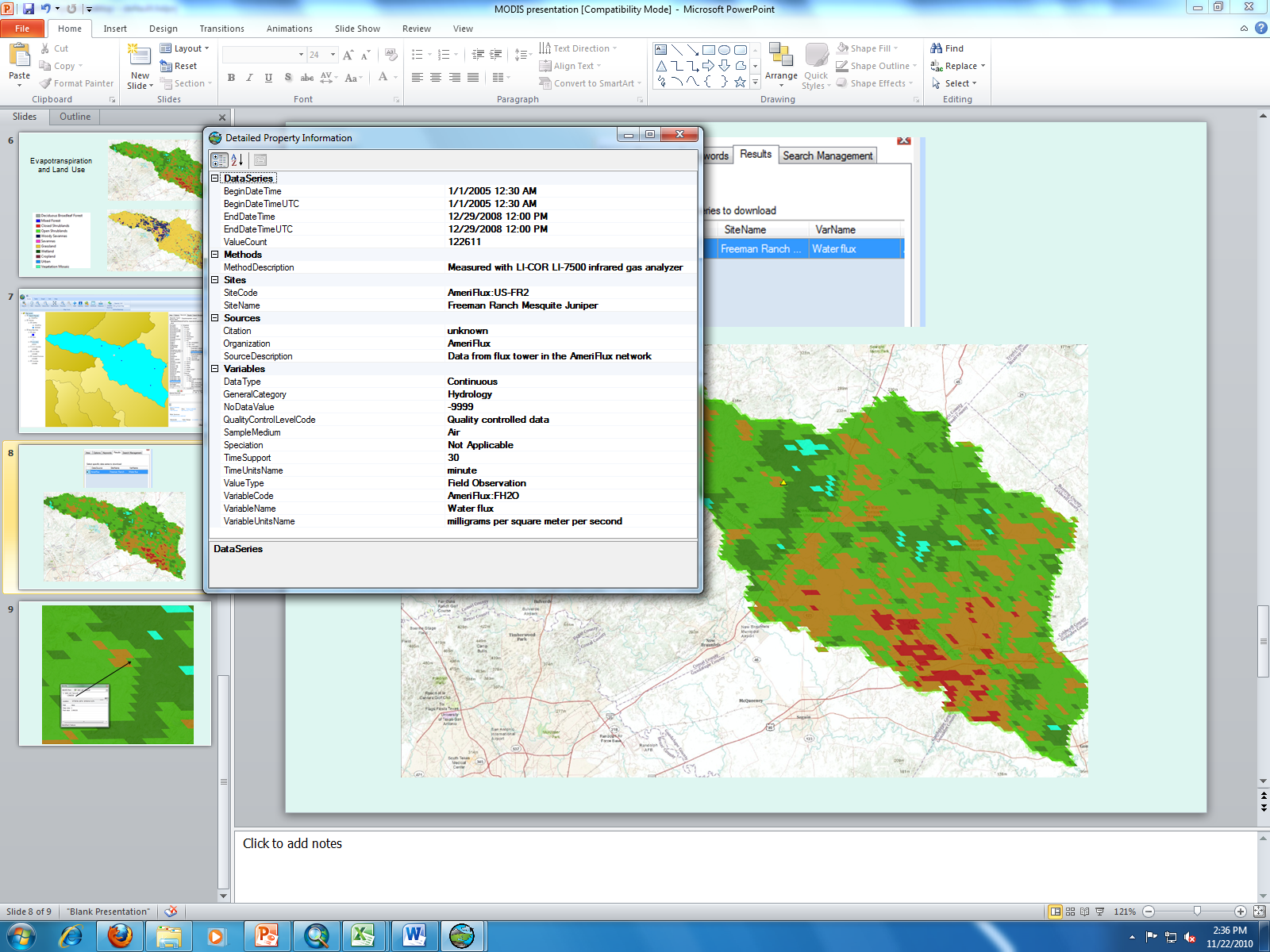 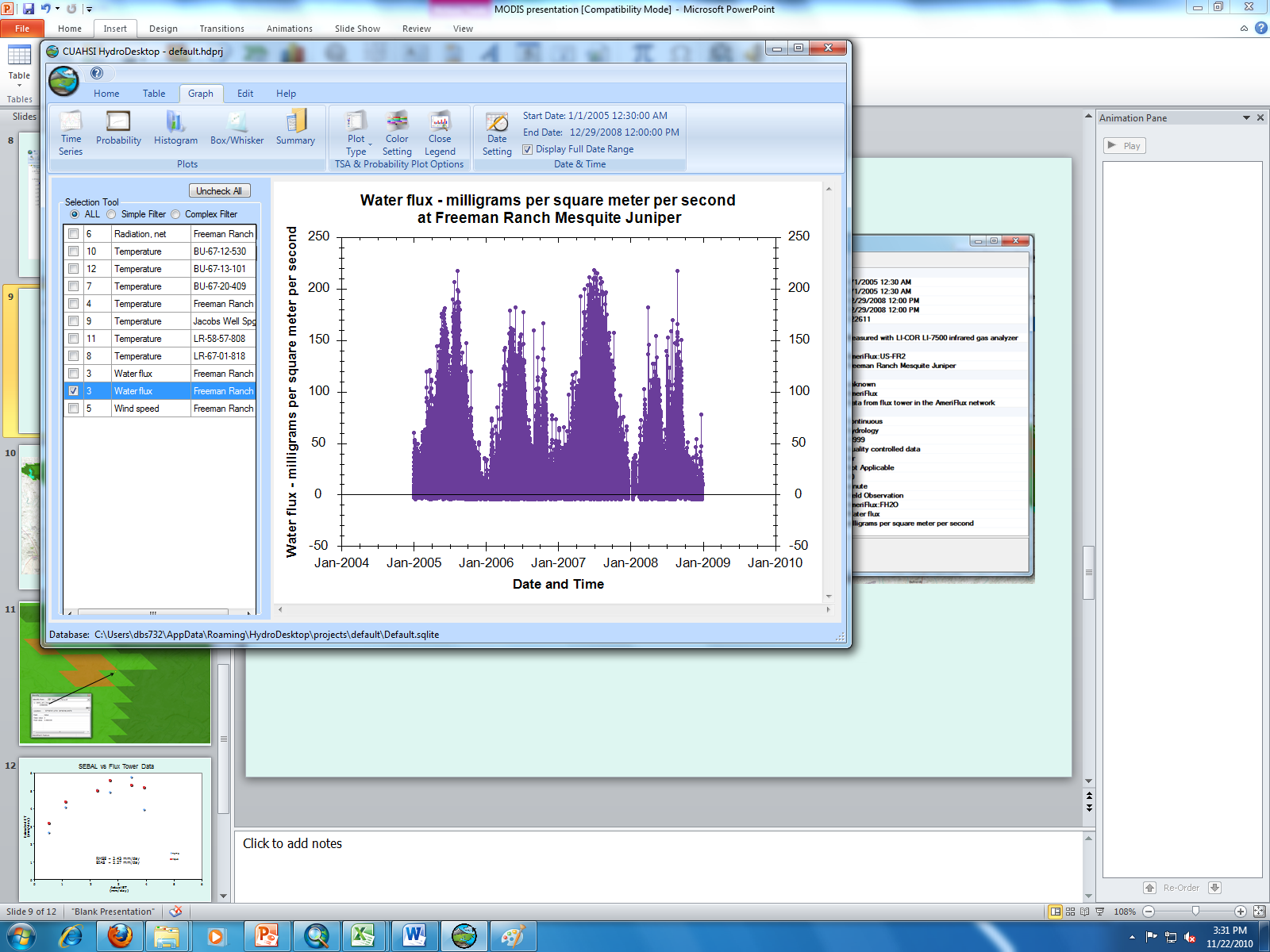 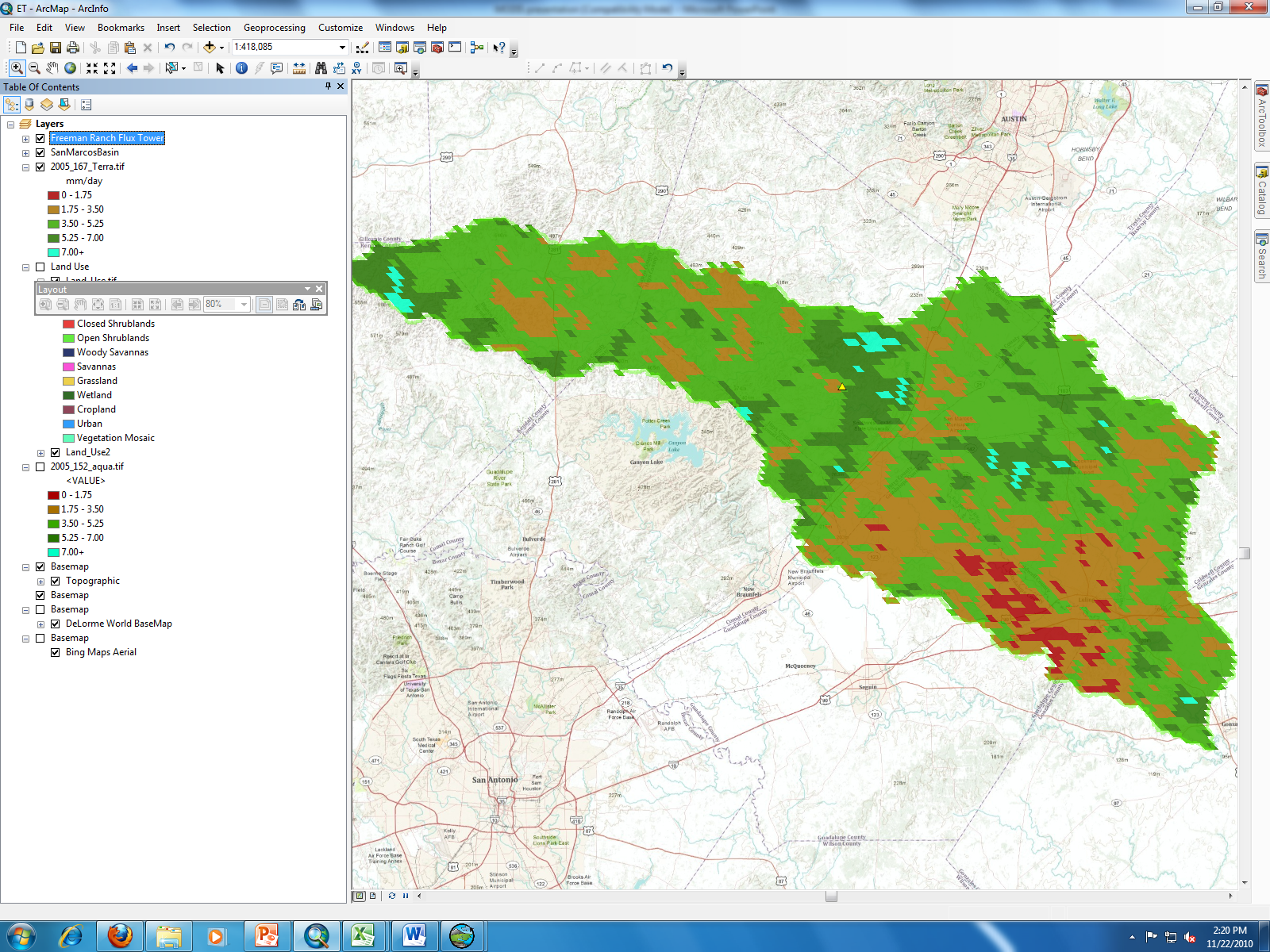 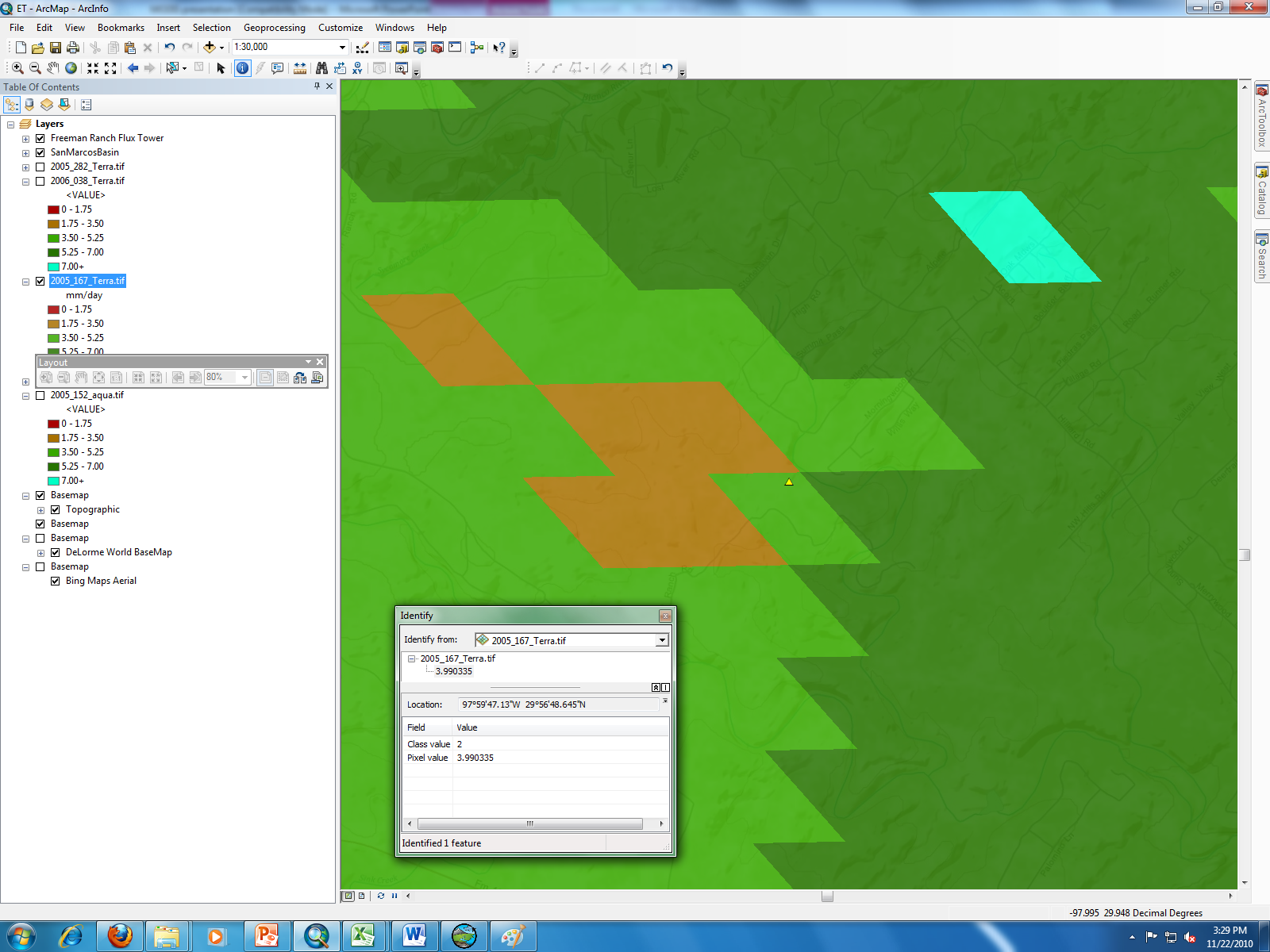 ET
SEBAL vs Flux Tower Data
Next Steps
Develop principle for constraining maximum evapotranspiration

Develop principle for estimating net radiation on cloudy days

Any Questions?